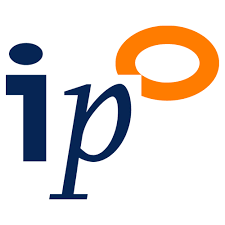 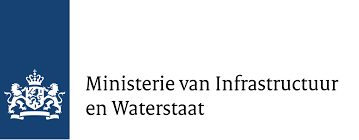 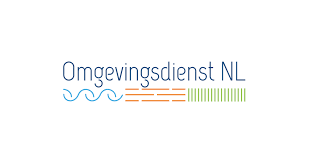 REV en processen, archivering en …
Vincent Aalbers	VNG
Henry Hiltjesdam	OFGV
13 april 2022
Vooraf
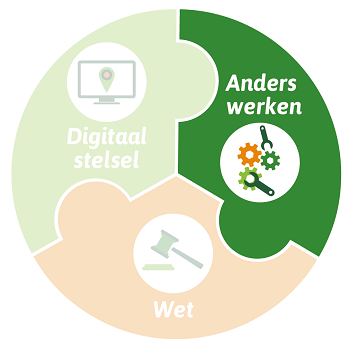 Invoering Omgevingswet per 1 januari 2023 nadert
Anders werken – naar de letter en de geest
Van programma naar lijn
Van DSO en JSO naar BSO
Inhoudelijke dossiers zoals externe veiligheid
Werkprocessen 
Rollen
Gegevens en stuurinformatie
Formatie en expertise
Archivering / DMS
Zaakgericht werken
Over (Register) Externe Veiligheid
Vakgebied externe veiligheid
Modernisering Omgevingsveiligheid 
Register Externe Veiligheid (REV)
Inpassing in Omgevingsbeleid en uitvoering VTH
Mba’s als bron van risico
Risicocontouren en aandachtsgebieden
Kwetsbare gebouwen en locaties ontvanger van risico
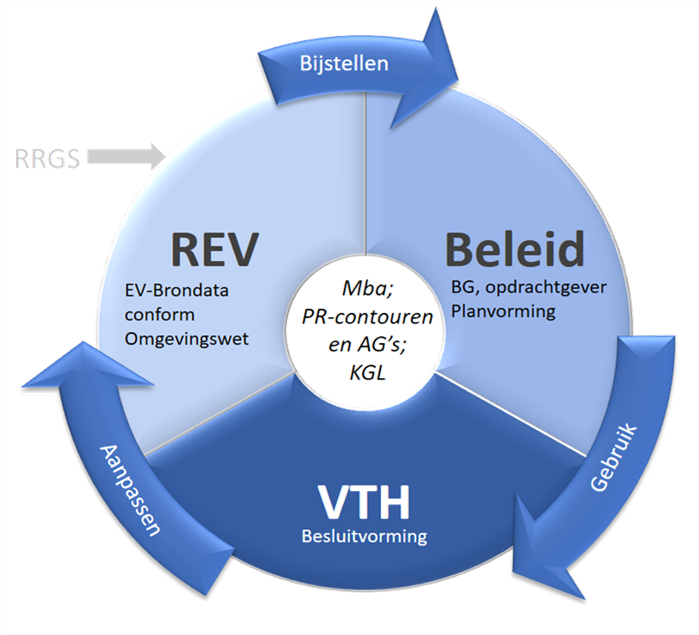 REV: voor een ieder informatie en inzicht naar geest Omgevingswet

Bevoegd gezag / omgevingsdienst *)
Bronhouder
Aanleveringsplicht per 1 januari 2023
Gebruiker voor beleid en uitvoering
[Speaker Notes: RD: samenhang: data vanuit vergunningverlening moet aangeleverd aan het REV. Het REV zorgt dat de data beschikbaar komt voor besluitvorming.]
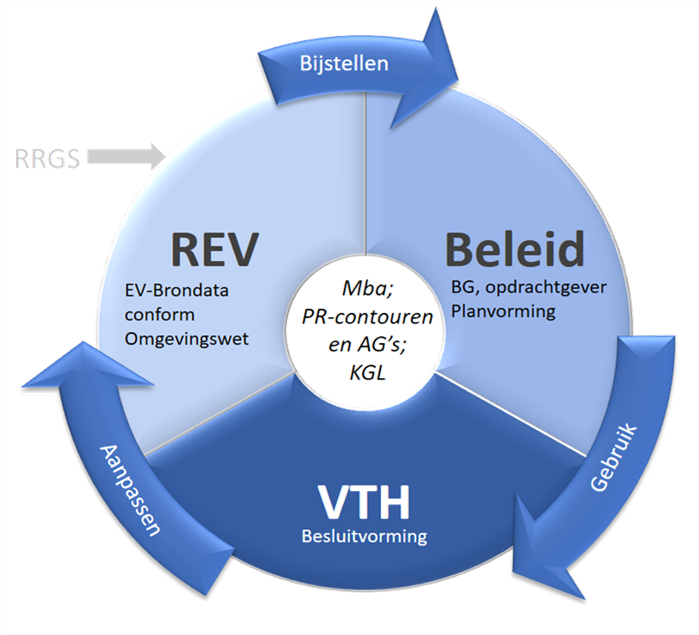 REV: voor een ieder informatie en inzicht naar geest Omgevingswet

Bevoegd gezag / omgevingsdienst *)
Bronhouder
Aanleveringsplicht
Gebruiker voor beleid en uitvoering

Bedrijfsvoering
Per 1 januari 2023 initiële vulling REV
Daarna binnen 2 weken wijzigingen aanleveren bij REV
Inpassen in werkprocessen
[Speaker Notes: RD: samenhang: data vanuit vergunningverlening moet aangeleverd aan het REV. Het REV zorgt dat de data beschikbaar komt voor besluitvorming.]
REV in context bedrijfsvoering, IV en ICT
Informatie voorziening
Bedrijfsvoering
ICT
Presentatie
Faciliteren beleid en VTH
Informatieproduct
Tonen data
Bewerking
Vastlegging data in REV
Verzameling data
Invoer data
9
8
7
6
3
1
2
Functionaliteit
Uitwisseling data
Uitwisseling
5
Ontsluiting data
Ontsluiting
4
Data
Borging (R)EV in organisatie en bedrijfsvoering
Inrichting werkprocessen en afbakening rollen vulling en beheer REV
Inrichting informatievoorziening, uitvoerend en sturend
Benodigde capaciteit en expertise
Inzet eigen applicatie of BGM
Externe veiligheid actuele aanleiding. Afwegingen raken ook aan andere milieuaspecten als bodem, geluid enz.
Borging (R)EV in organisatie en bedrijfsvoering
Inrichting werkprocessen en afbakening rollen vulling en beheer REV
Inrichting informatievoorziening, uitvoerend en sturend
Benodigde capaciteit en expertise
Inzet eigen applicatie of BGM

Afspraken hierover met omgevingsdienst
Opdrachtverlening aan omgevingsdienst; mandaat bronhouderschap
Kosten en dekking €)
Samenwerking en communicatie
Externe veiligheid actuele aanleiding. Afwegingen raken ook aan andere milieuaspecten als bodem, geluid enz.
En dan nu naar DUTO
Hoe registreer je melding?
Hoe relateer je melding aan evt vergunning?
Hoe wordt aan te leveren informatie ingediend (hoe stroomlijnen)
Registreren gereedmelding
Dossier opslaan? Waar en hoe?
Toezicht en handhaving?
Hoe registreerden beëindigen bouw?
Hoe toezicht bij te houden in dossier?
Vaste structuur in rapportage?
Register?
Hoe terugkoppeling van waarnemingen naar beleid (omgevingsplan?)
Is dossier volledig en beschikbaar?
Duidelijke structuur van dossier?: Hoe worden dossiers gedeeld (en mag dat?
Is er een toezichtsprocotol?
Hoe registreren handhavingsverzoek?
Waarschuwingsbrief? Waar registreren?
Hoe worden ketenpartners geïnformeerd? Wie archiveert?
Hoe registreren sanctie?
Welke gevolgacties?
Vervolg acties?
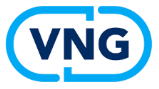 Bedrijfsprocessen: Toezicht en handhaving
Doorlooptijd situatieafhankelijk behalve bij
een handhavingsverzoek 8 weken tot besluit
Een concept proces ter ondersteuning van gemeentes om te komen tot een procesinrichting die Omgevingswetproof en Wkb proof is
Omschrijving en doel
Toezicht: Vanuit bestuursrechtelijke bevoegdheid eenmalig of herhaaldelijk beoordelen of de uitvoering van een activiteit of een situatie in overeenstemming is met geldende wet- en regelgeving, verstrekte vergunningen en meldingen van activiteiten. Het gaat om regulier, gepland toezicht. Handhaving: Het nemen van een besluit over het opleggen, wijzigen of intrekken van een passende bestuursrechtelijke sanctie naar aanleiding van een geconstateerde of klaarblijkelijk dreigende overtreding en het toepassen van opgelegde sancties. Het gaat om behandelen en beoordelen van klachten, handhavingsverzoeken en informatie over incidenten (incl. controles om na te gaan of er sprake is van een overtreding).
Voorbereiden toezichthouden
Uitvoeren toezichthouden
Voorbereiden handhaven
Uitvoeren handhaven
Klantverwachting
Proces-
stappen
www.gemmaonline.nl/index.php/Bedrijfsprocessen_omgevingswet Groene tekst: betekent effect van de Omgevingswet op dit onderdeel
Input
Effecten van de Omgevingswet op dit proces
Vertrouwen als basisprincipe voor Omgevingswet, naleving als basisprincipe voor Toezicht en Handhaving
Heroverweging van de omgevingsvisie en integraal werken
Meer vergunningvrij: toezicht op basis van algemene regels
Meer open normen, dus andere manier van uitvoeren controle (meer oplossingsgericht)
Normen per voorliggend gebied; elke gemeenten maakt zijn regels op, incl. milieuregels
De specifieke zorgplicht zorgt ervoor dat degene die een activiteit verricht alles moet doen en laten om negatieve gevolgen te voorkomen. Dit heeft gevolgen voor handhaving. Voor de hand liggende zaken hoeven niet precies te zijn uitgespeld in regelgeving en vergunningvoorschriften
Meer integraal toezicht houden (samen met ketenpartners) 
Veranderende rol van de toezichthouder: integraal en andere basis waarop controle wordt uitgevoerd, meer toezicht op algemene regels, beoordelingsvermogen om zelf de open norm toe te passen
Geen preventieve bouwtechnische toetsing meer als onderdeel van de vergunningprocedure
Milieu: voortaan ook toezicht en handhaving op milieuregels per omgevingsplan, die per gemeente en gebied anders kunnen zijn
Veranderende status van ‘melding’: zwaardere sanctie op niet melden
Veranderende verantwoordelijkheden gemeentes voor bouwtechnisch toezicht (zie proces “behandelen melding bouwactiviteit”)
Activi-teiten
Output
Informatie-voorziening
Rollen